1 mm ZnWO4 plate coupled to the PMT
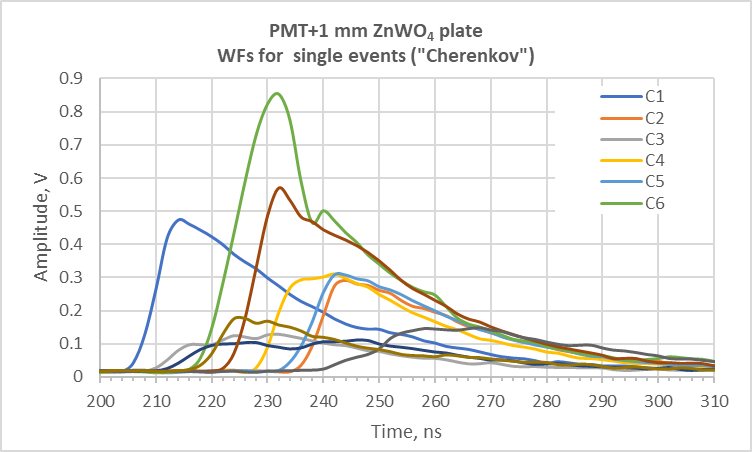 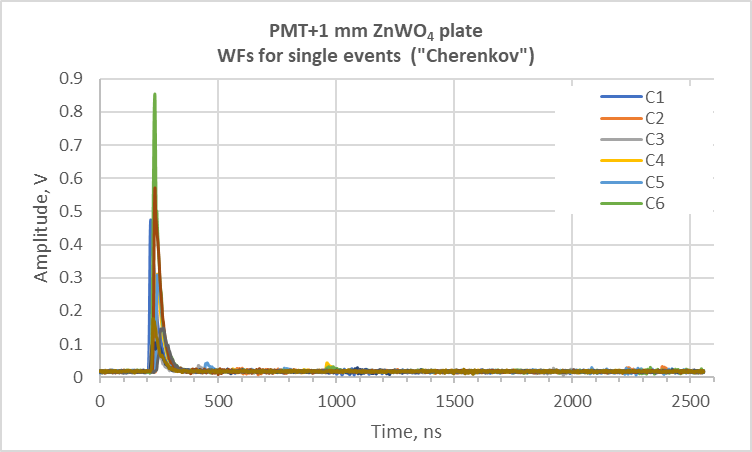 ?
?
Zoom in
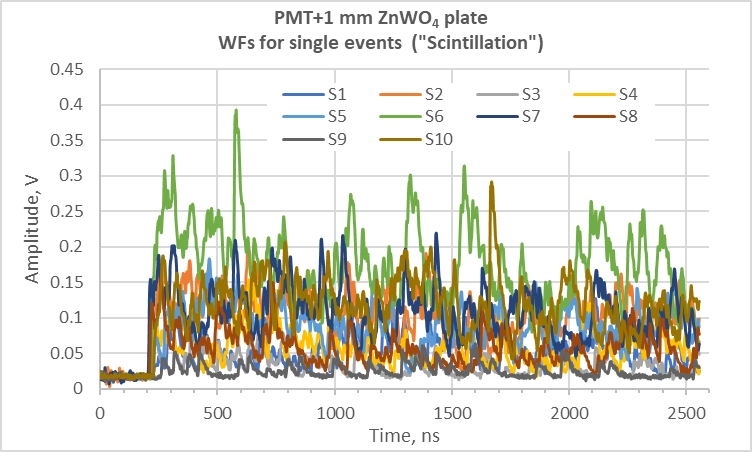 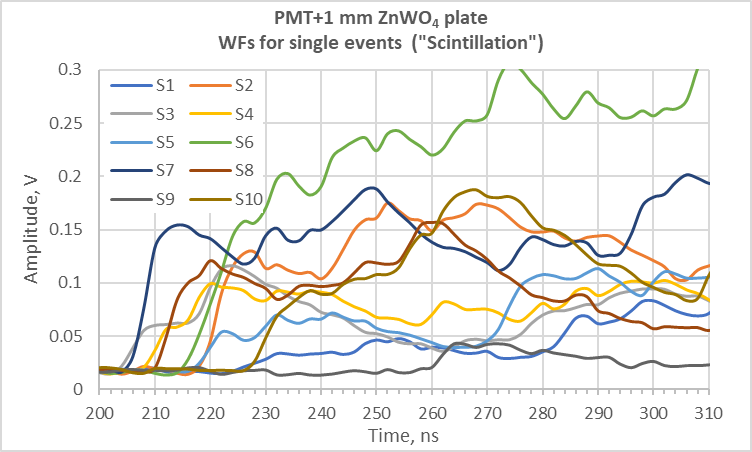 Zoom in
Two main types of the registered pulses:
Cherenkov light from the PMT glass
Scintillation light from the ZnWO4  plate
1 mm ZnWO4 grains coupled to the PMT
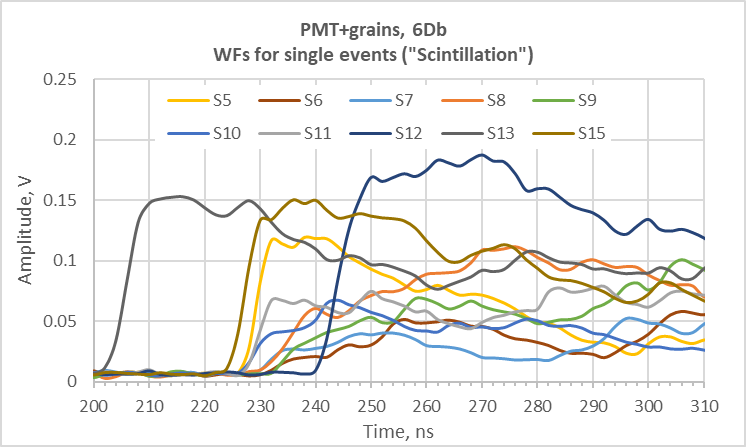 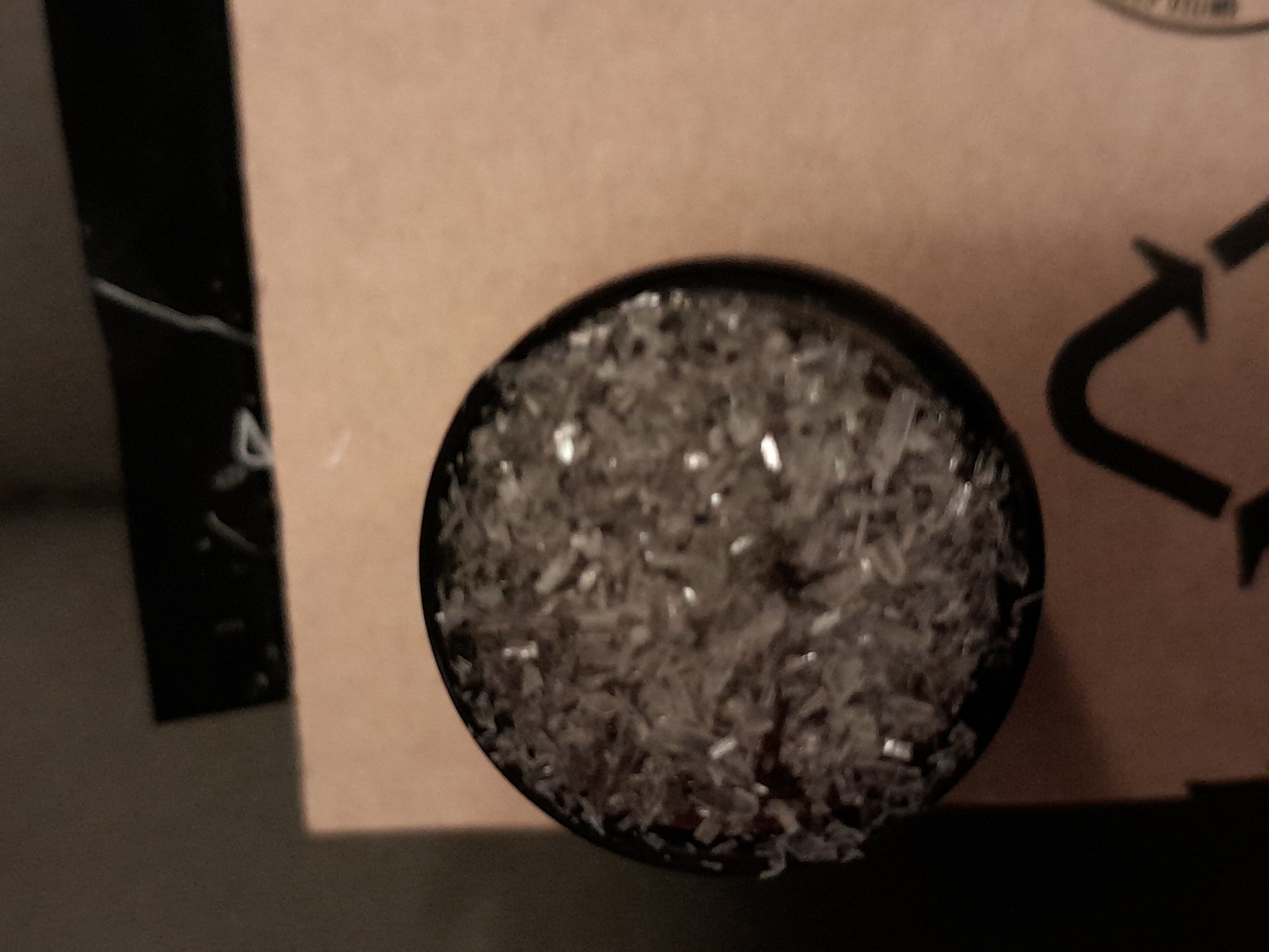 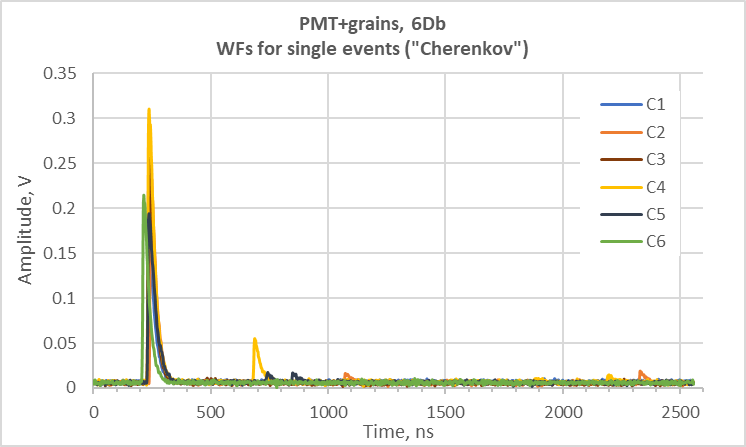 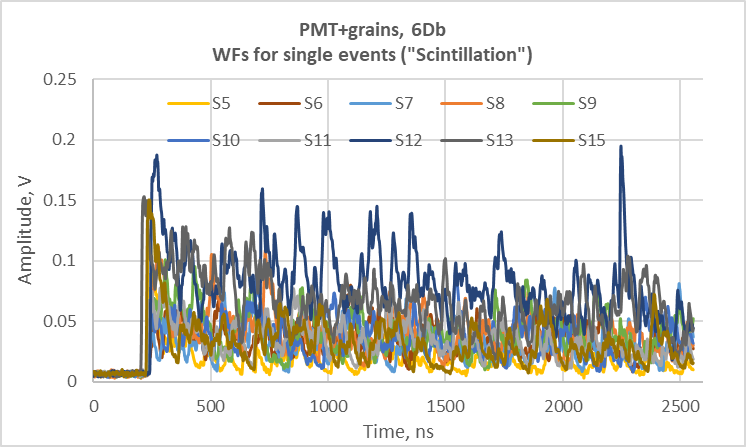 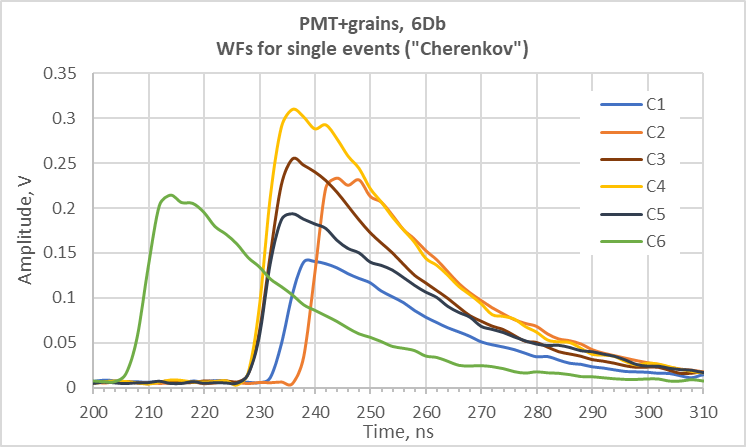 ?
?
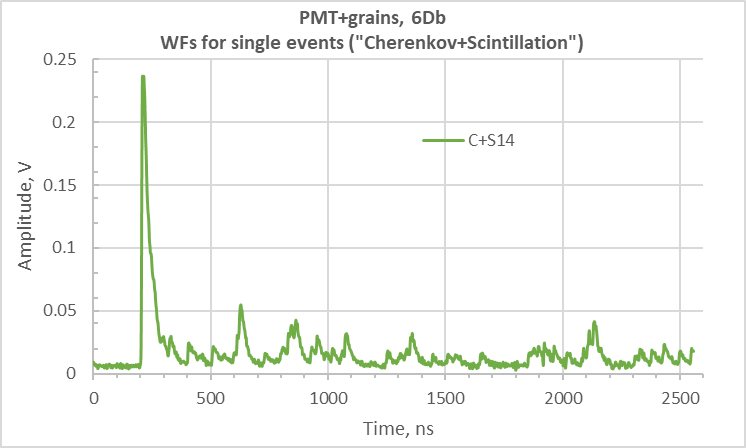 Three main types of the registered pulses:
Cherenkov light from the PMT glass
Scintillation light from the ZnWO4  plate
Cherenkov+scintillation light from the grains
Comments and conclusion
The previous fitting of the averaged waveforms  performed by Giulia should not be impacted by  the presence of Cerenkov light  
or observed trigger shifting since the contribution of the short time component is very small in comparison 
with the main scintillation component (0.21% vs 91.5% for the plate and 0.55% vs 91.3% for the grains). 

To clear up the effect of Cerenkov light  or  trigger shifting , now we are trying to analyze 10 000  individual WFs registered 
for separate events. Perhaps, after the “pulse-shape selection”, it will be possible to exclude the Cherenkov pulses/the pulses 
with a weird trigger and generate the “clean” averaged waveform for further analysis.